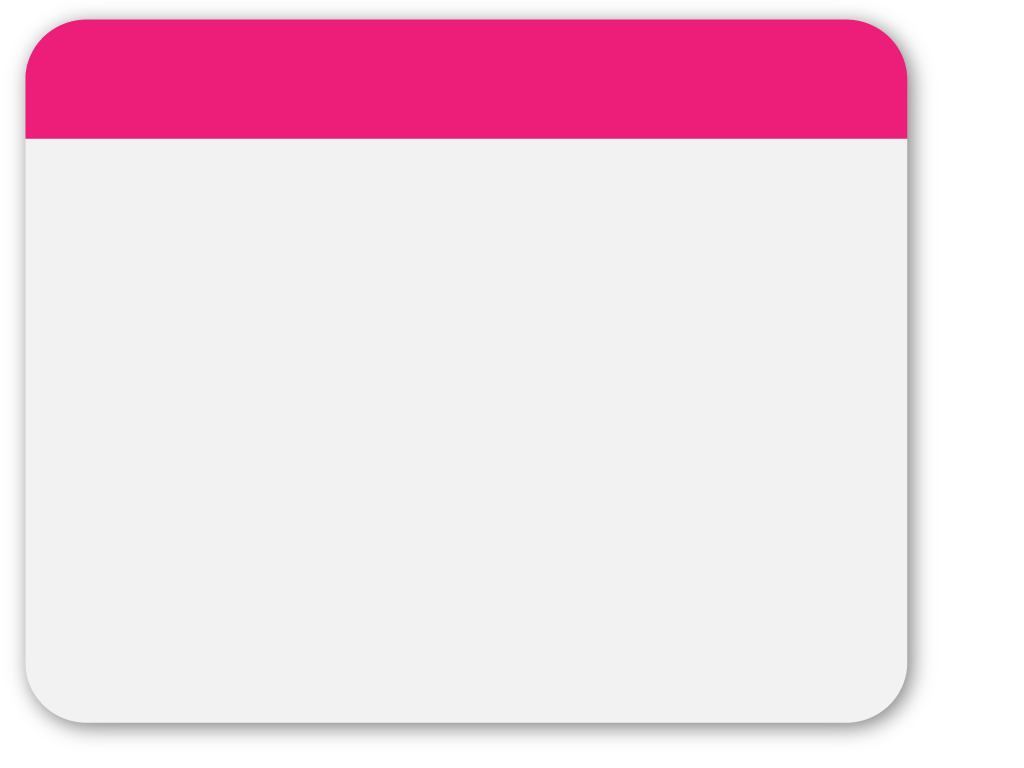 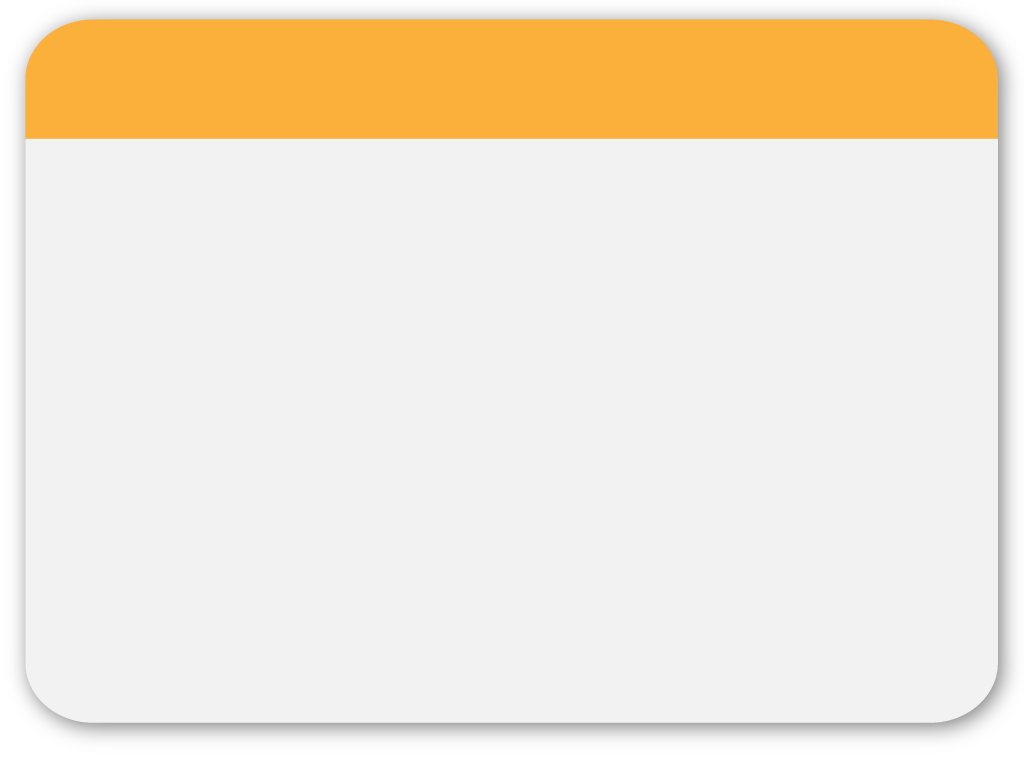 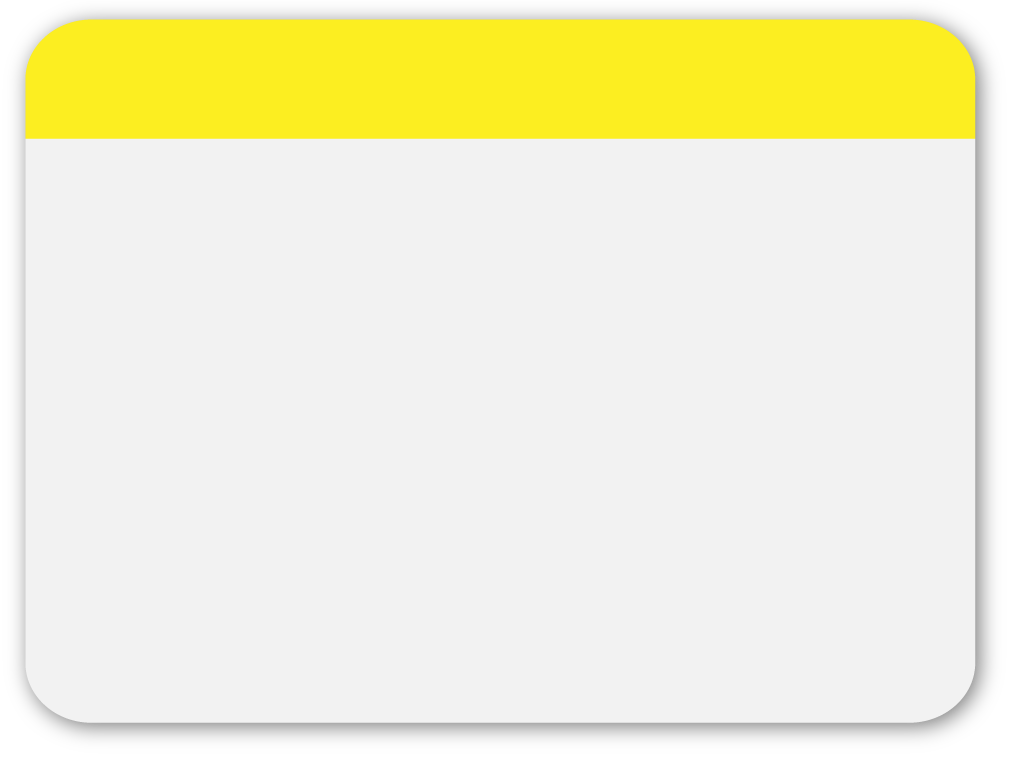 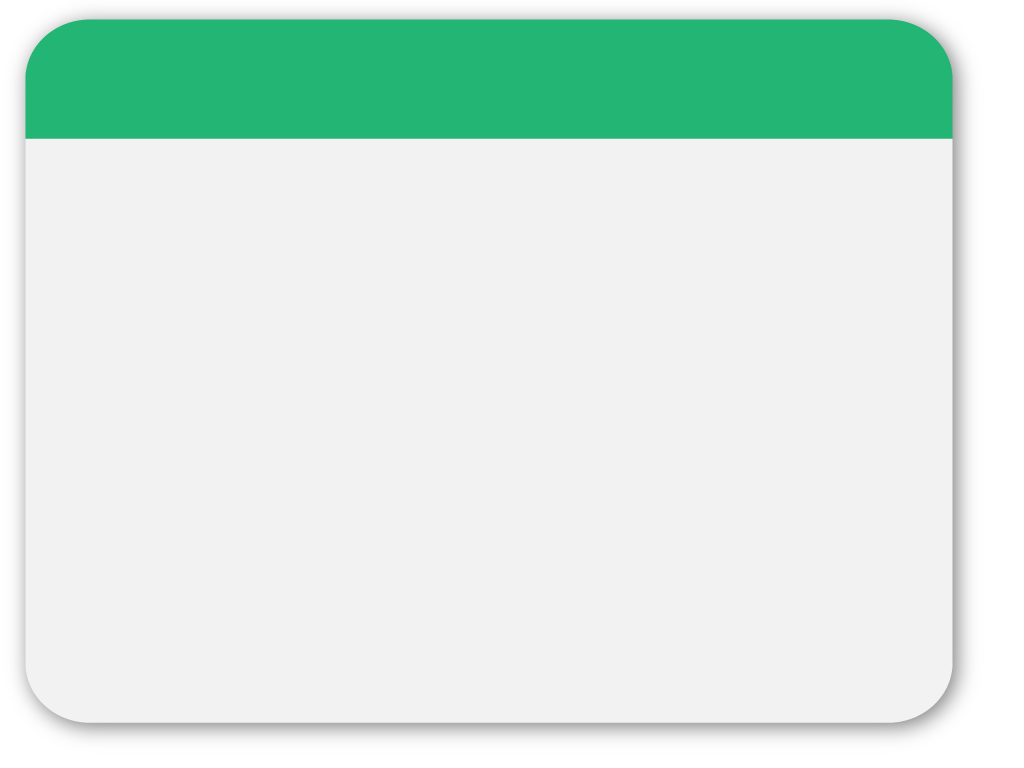 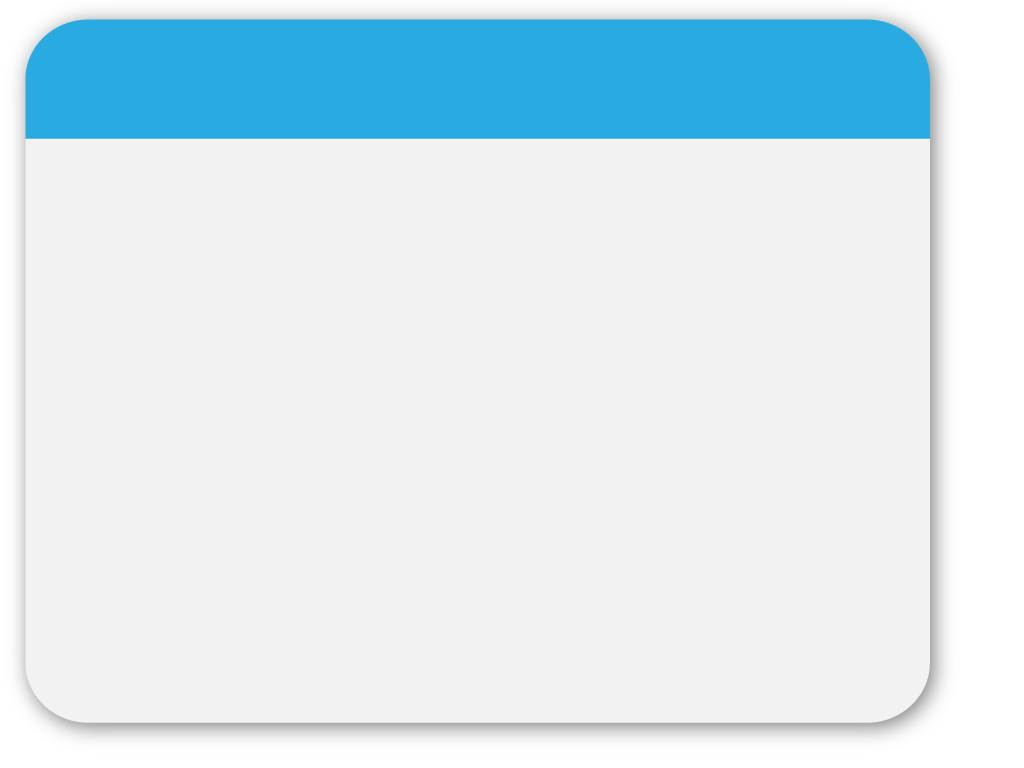 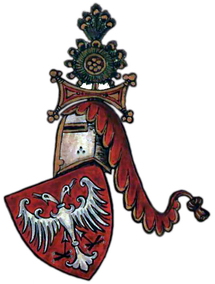 СРПСКО ЦАРСТВО
WINTER
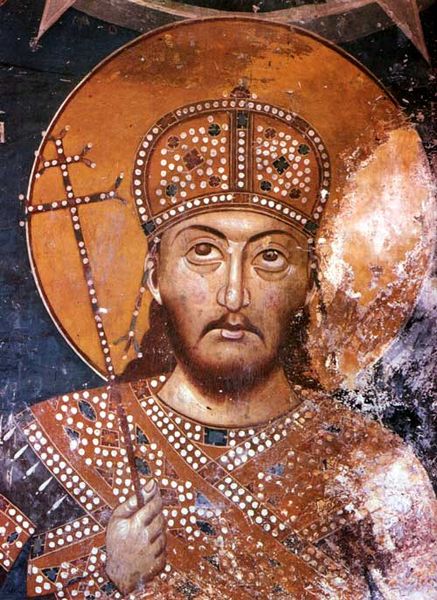 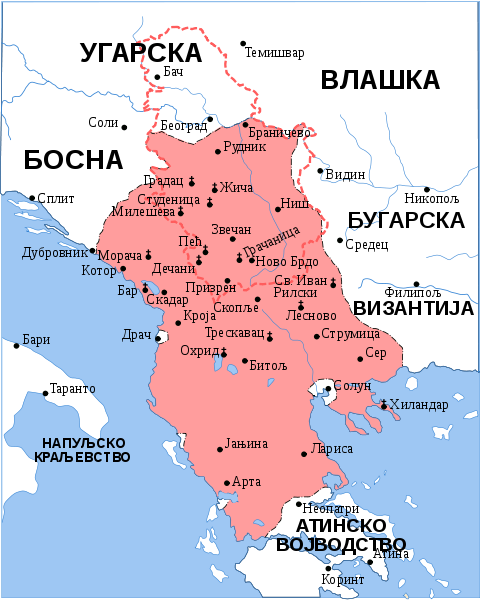 Template
Душан Силни (1331-1355)
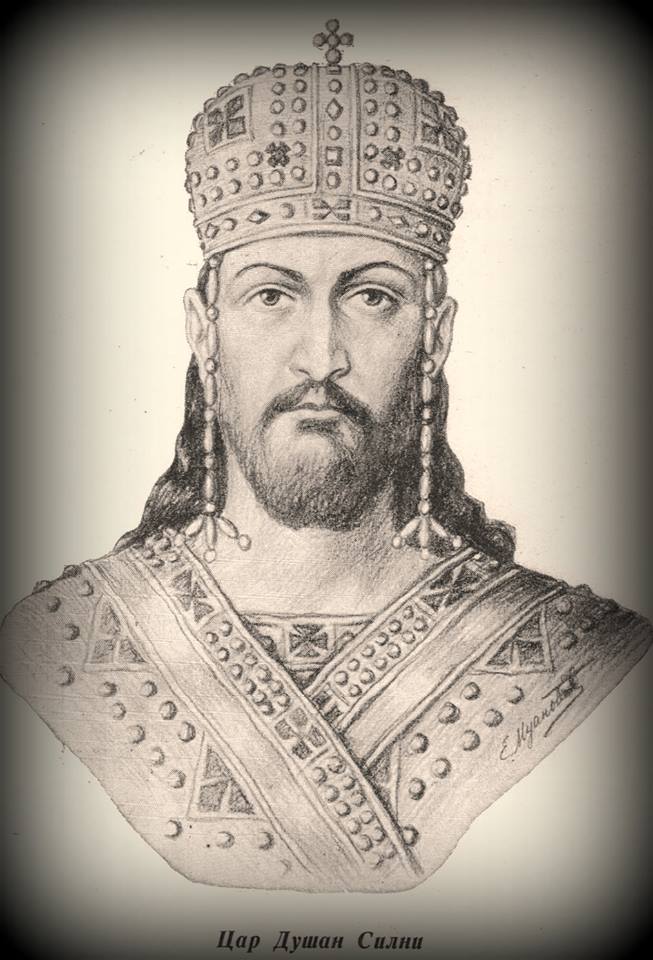 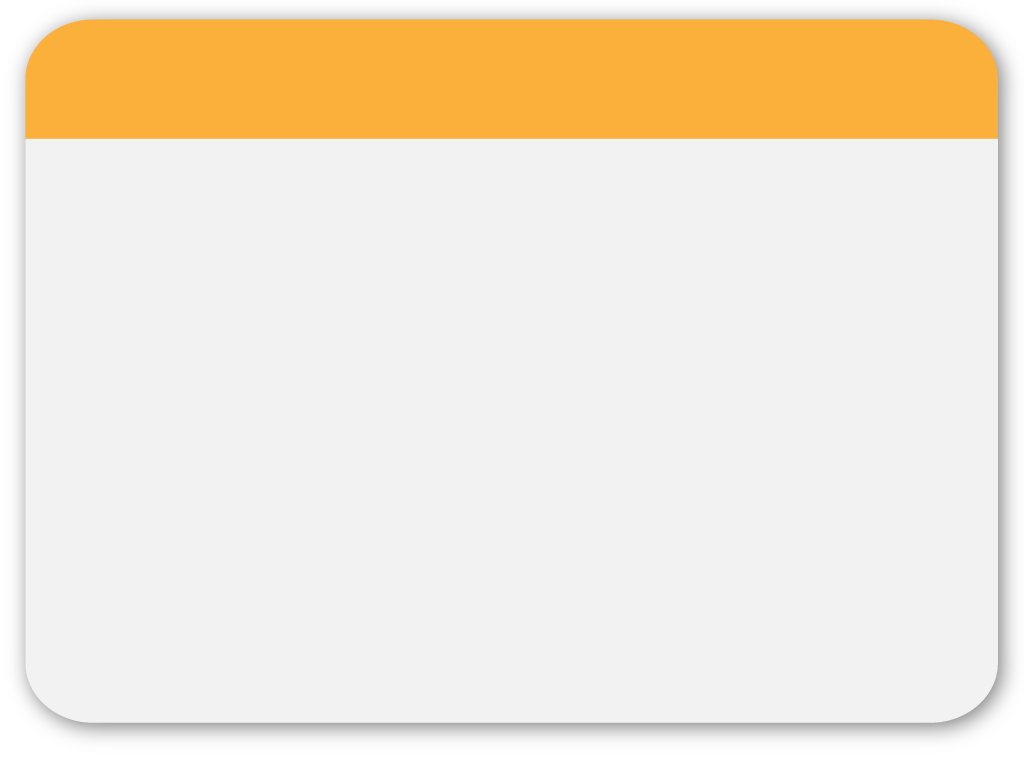 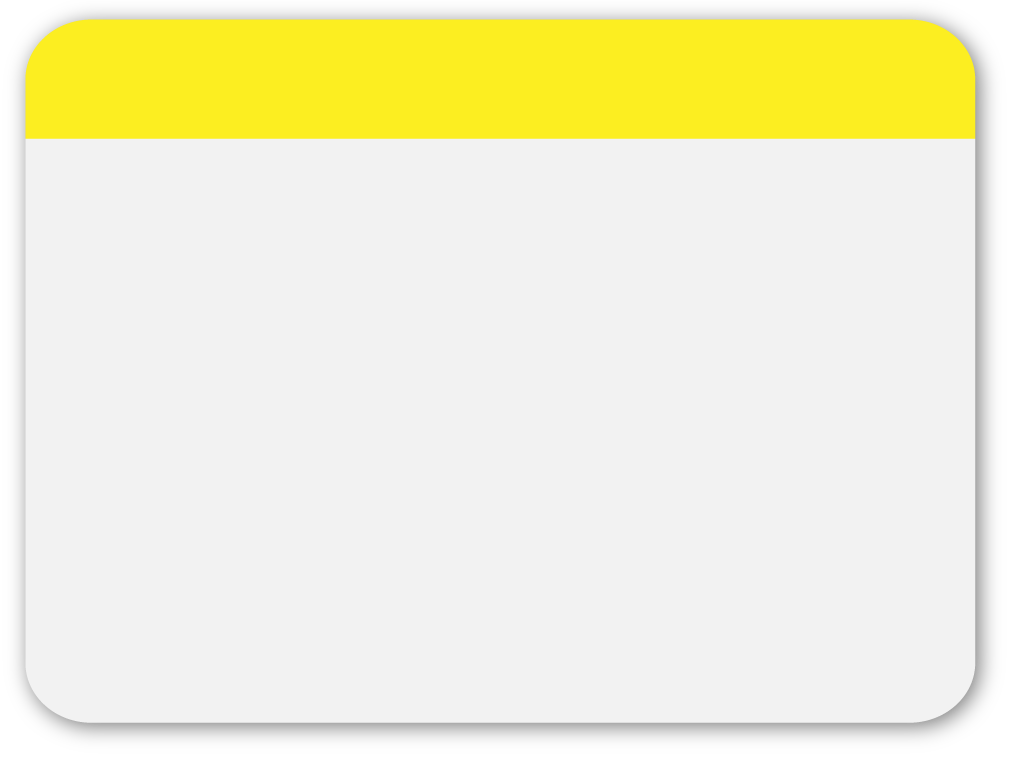 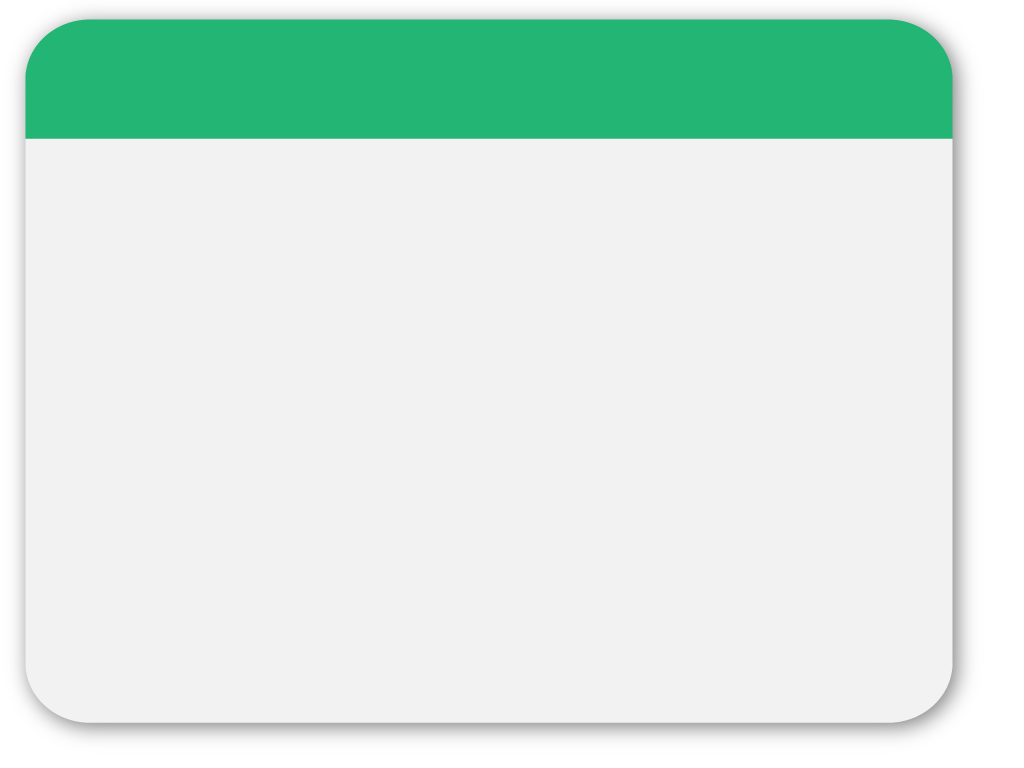 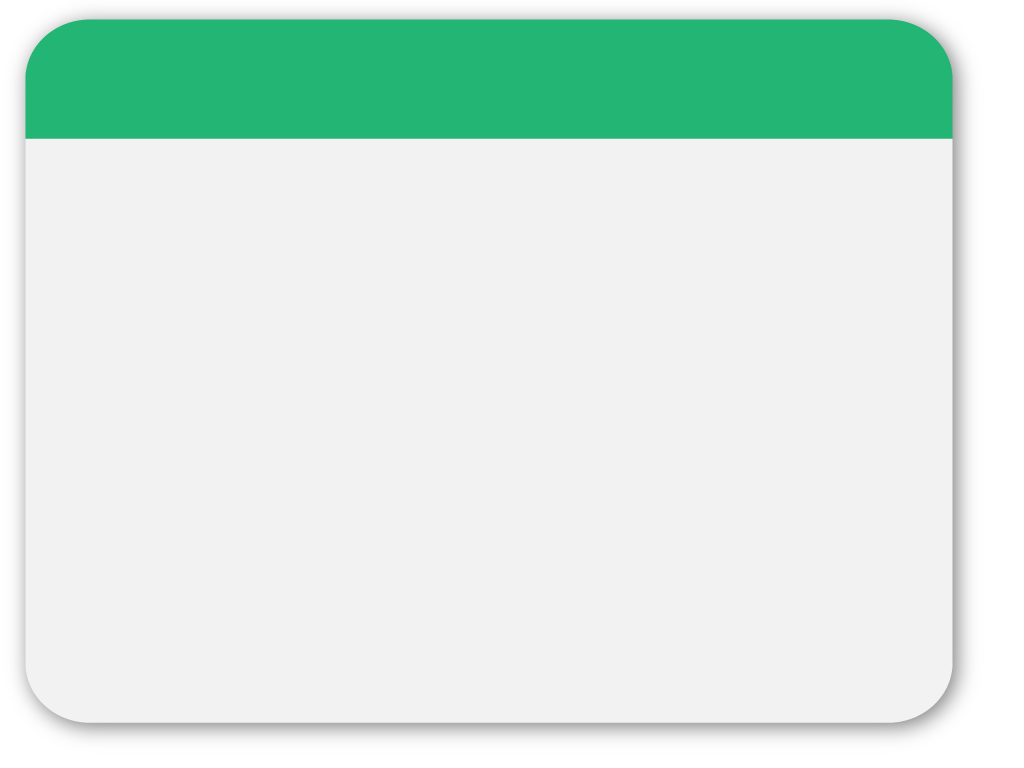 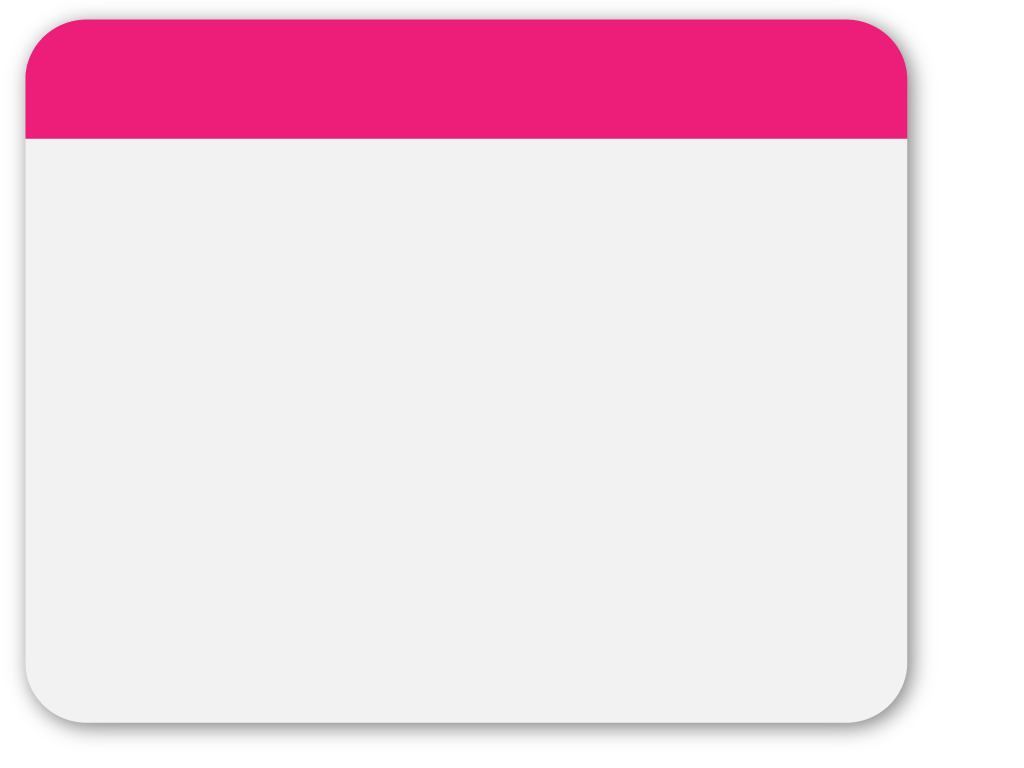 Стефан Урош IV Душан (1331-1355)
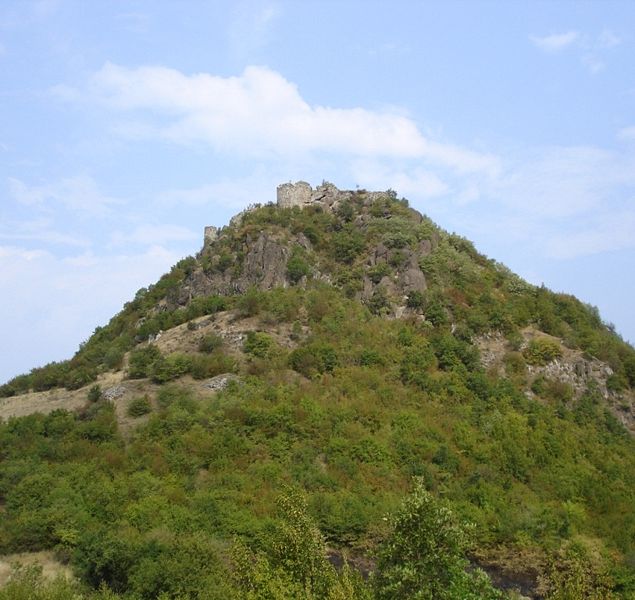 Победа код Велбужда 1330.год.
Племство очекивало добит.
Дечански није хтео да осваја нове крајеве
 Племство подстиче његовог маладог и амбициозног сина да ка уклони са престола.

Заточен у тврђави Звечан ,(код Косовске Митровице) ,стари краљ је под нејасним околностима 1331.године изгубио живот.
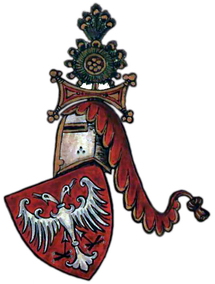 Владарске тежње:
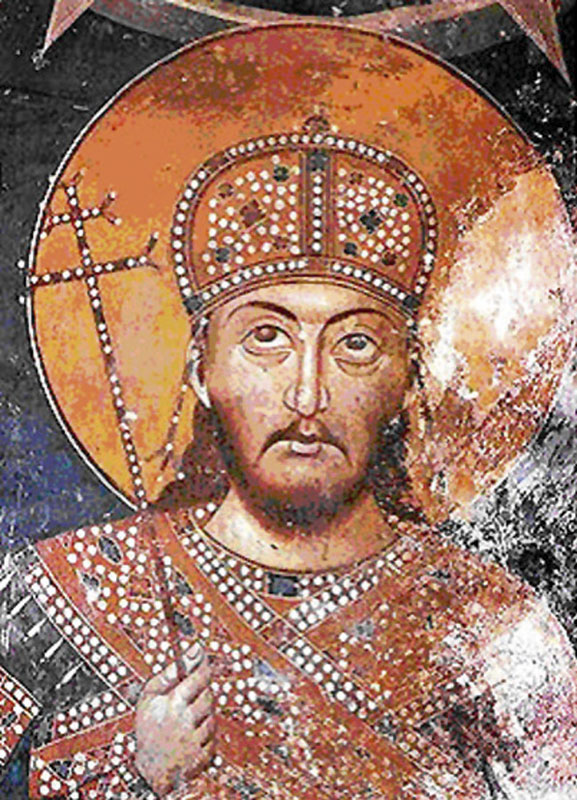 Душан је намеравао да освоји Цариград и Византију и да уместо ње успостави моћно српско-грчко царство.
Душан 
Силни
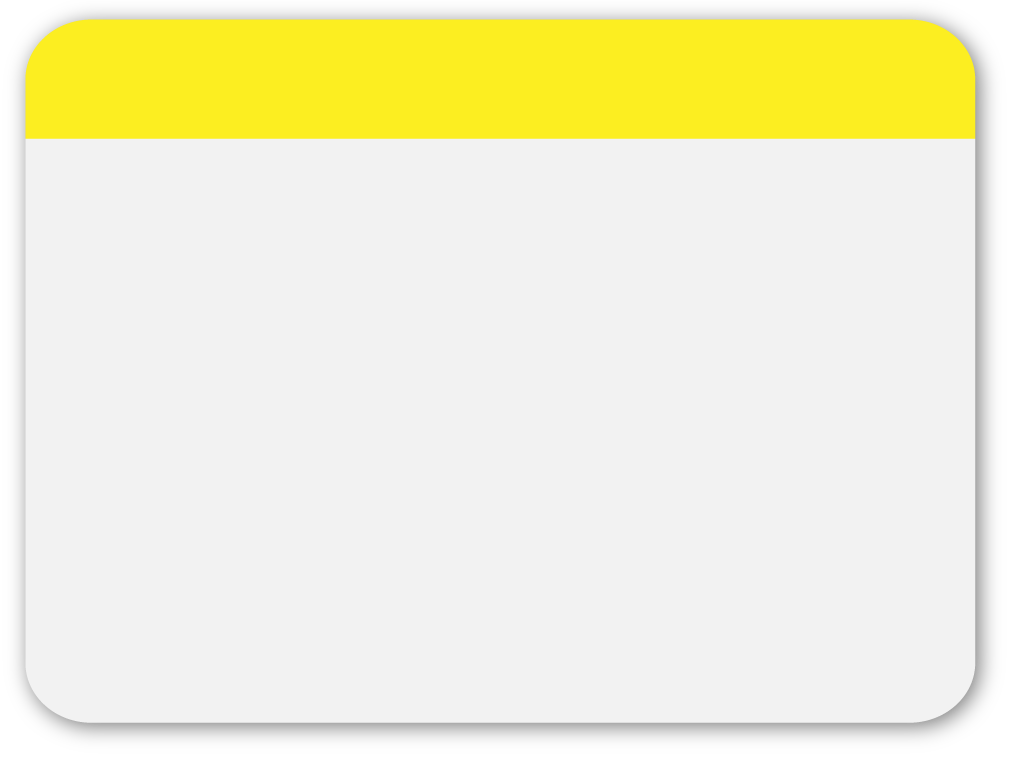 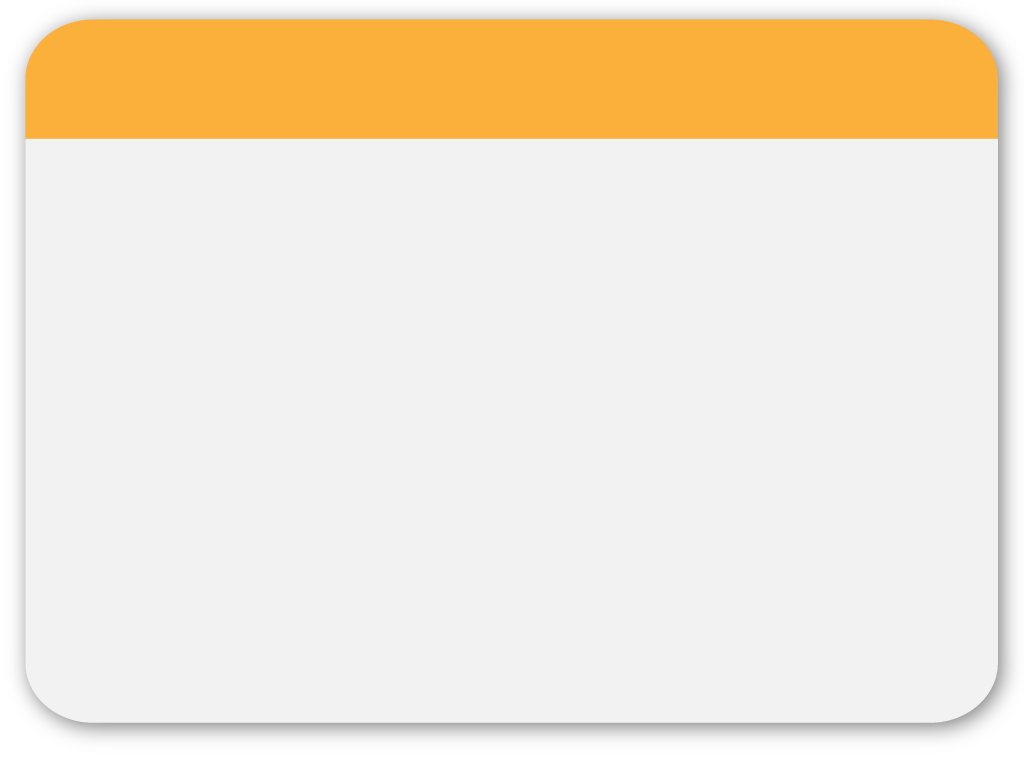 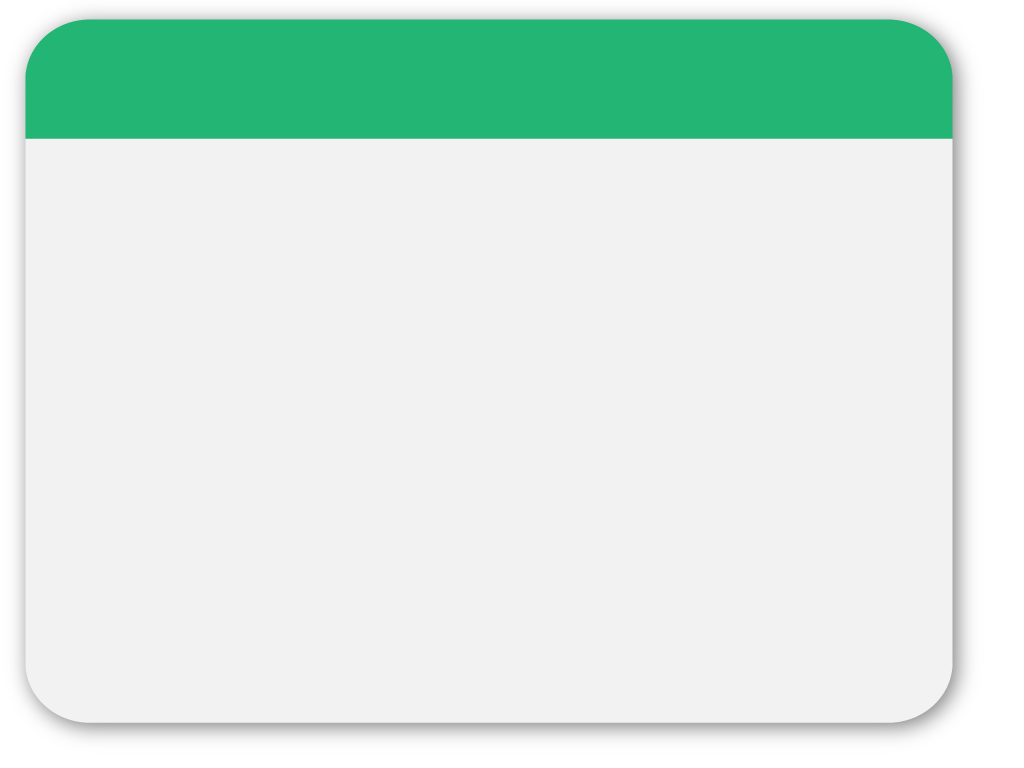 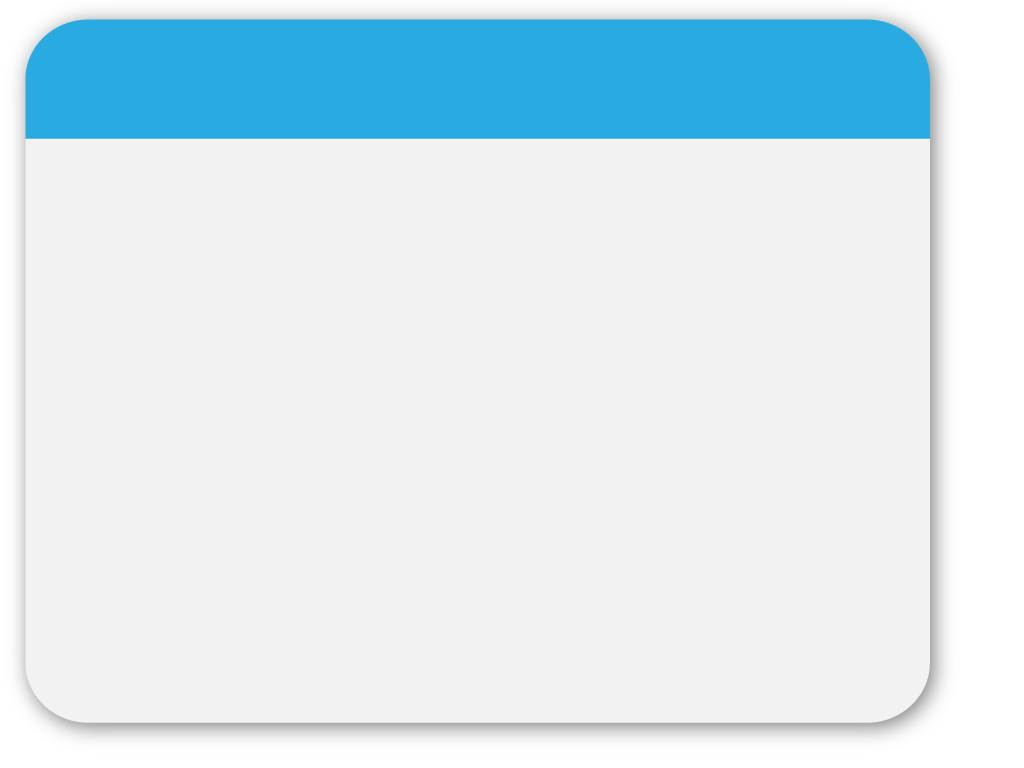 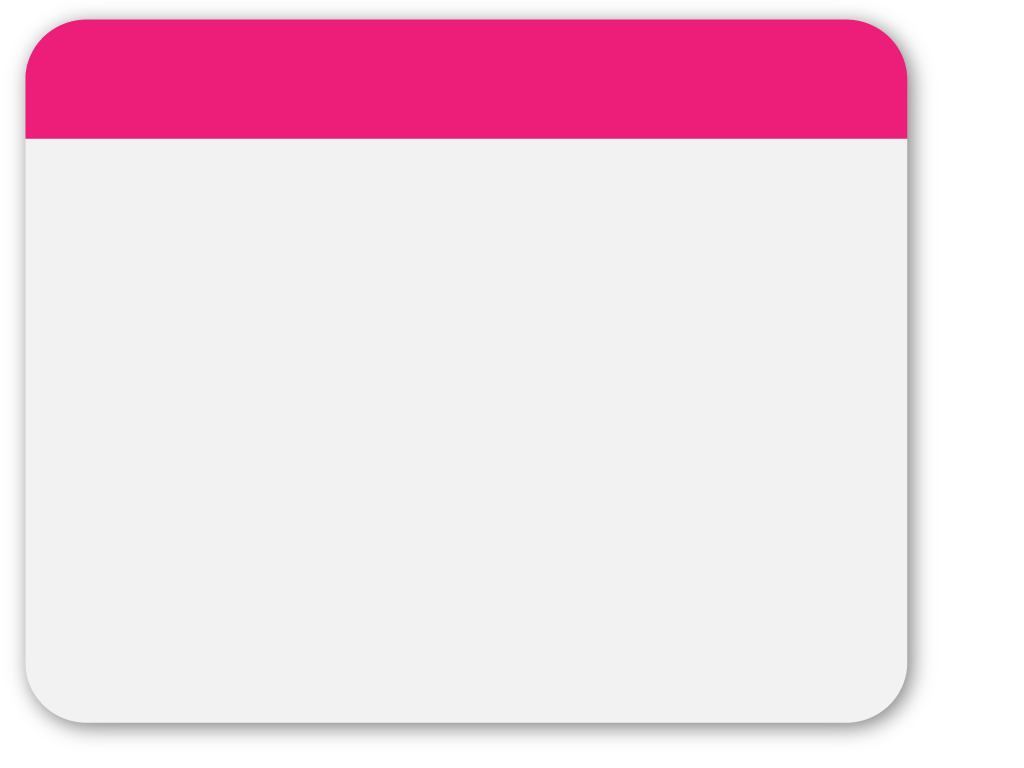 Стефан Урош IV Душан (1331-1355)
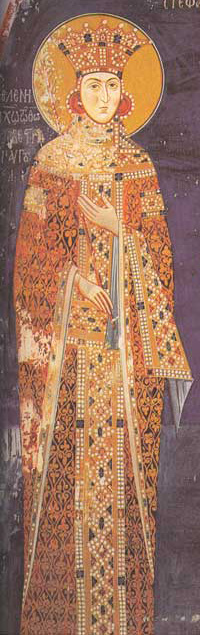 Женидба Јеленом са сесром бугарског цара Јована Александра

   Уредио односе са Дубровником и Босном.

Рат са Византијом 1341.год.

Освојио Епир, Теслију и Албанију, Македонију, полуострво Халкидик са Светом гором и град Сер (1345)

Освајање Сера (трећи византијски град по величини)-највећи војни успех

  Опседао Солун, али није успео да га освоји јер није имао флоту
    У Серу се 25.децембра 1345.године прогласио за цара
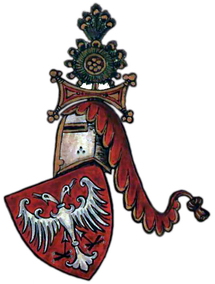 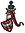 царица Јелена
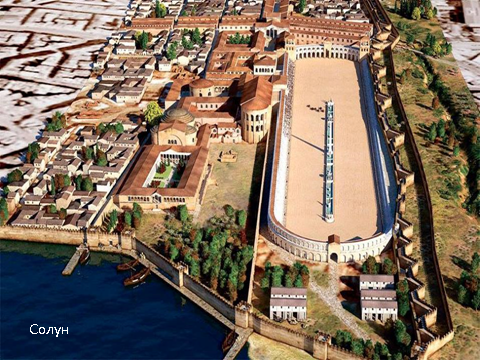 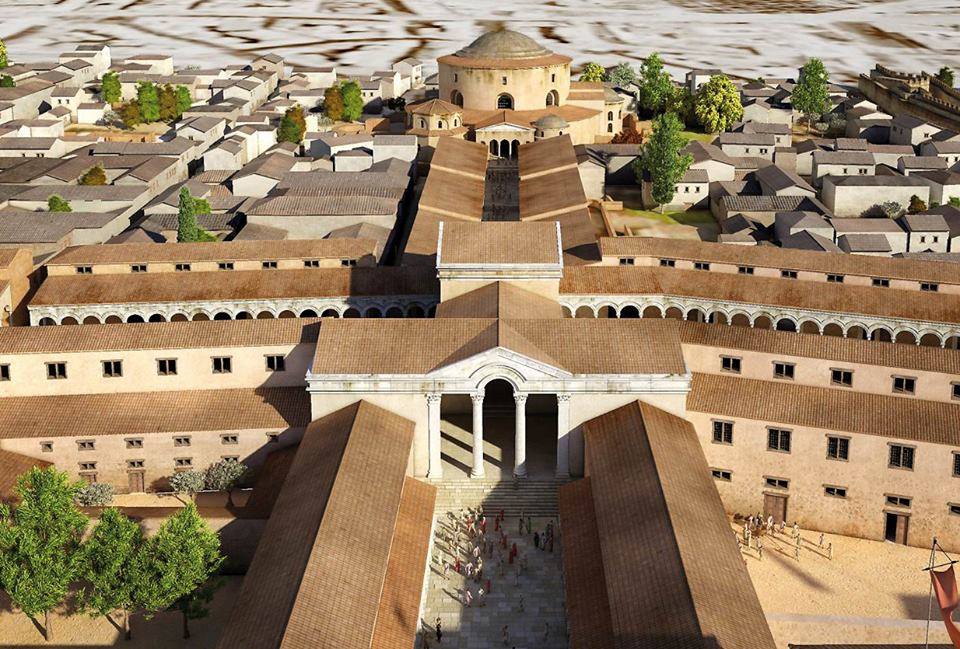 Солун
Границе Душановог царства:
од Дунава до Коринтског залива:
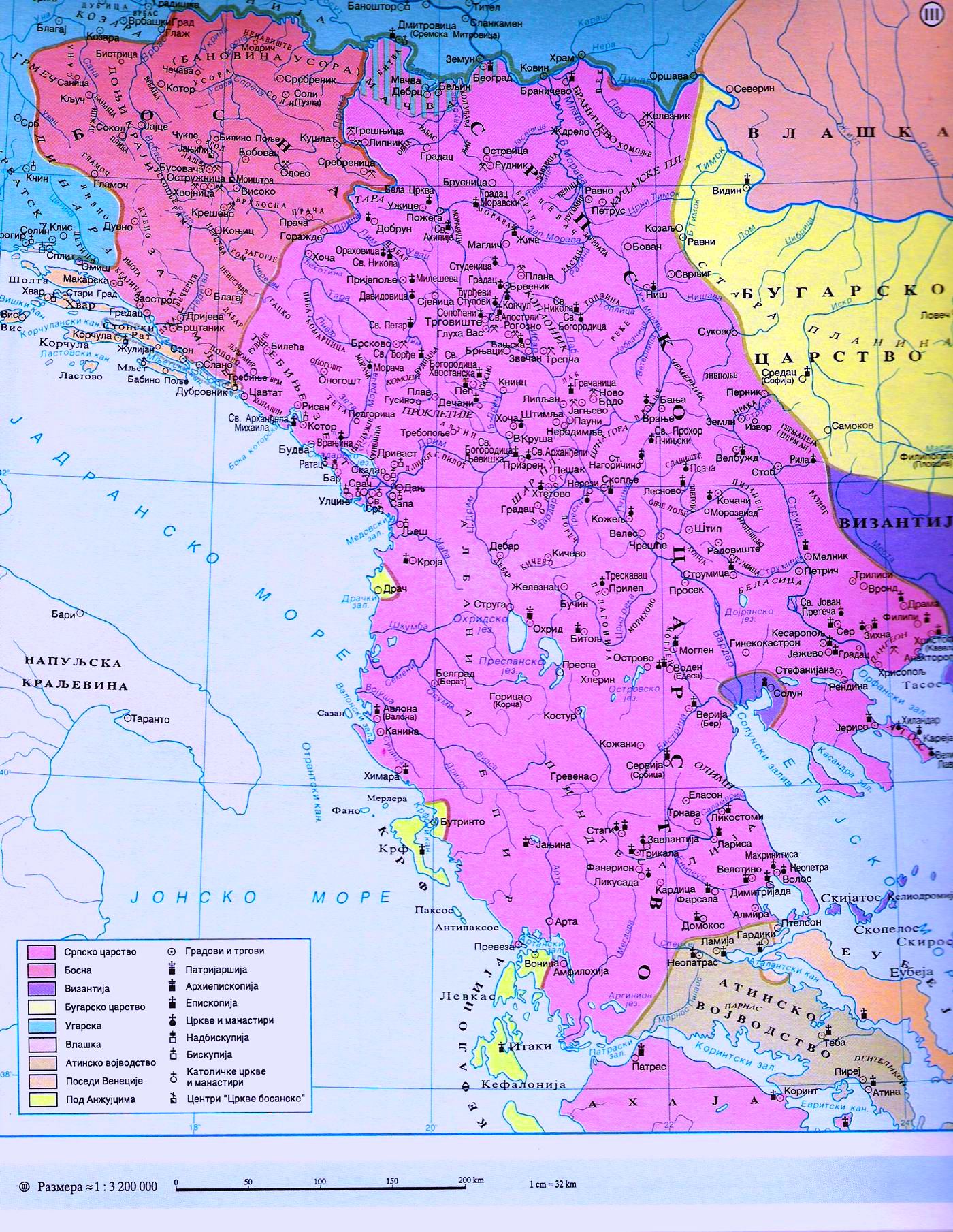 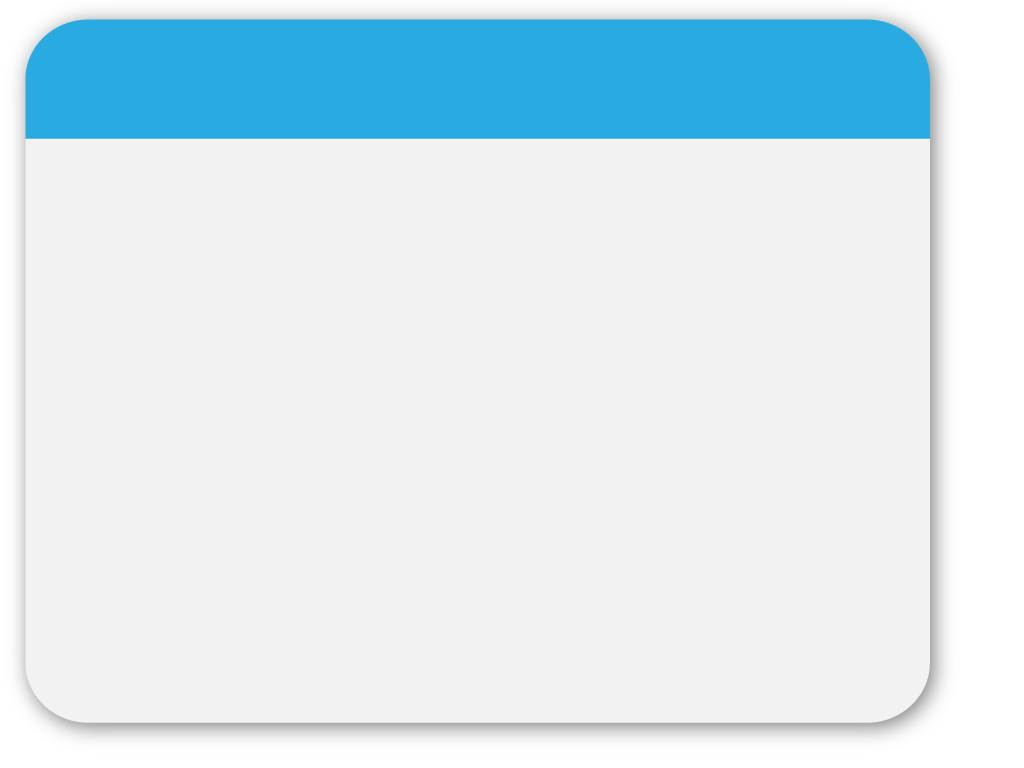 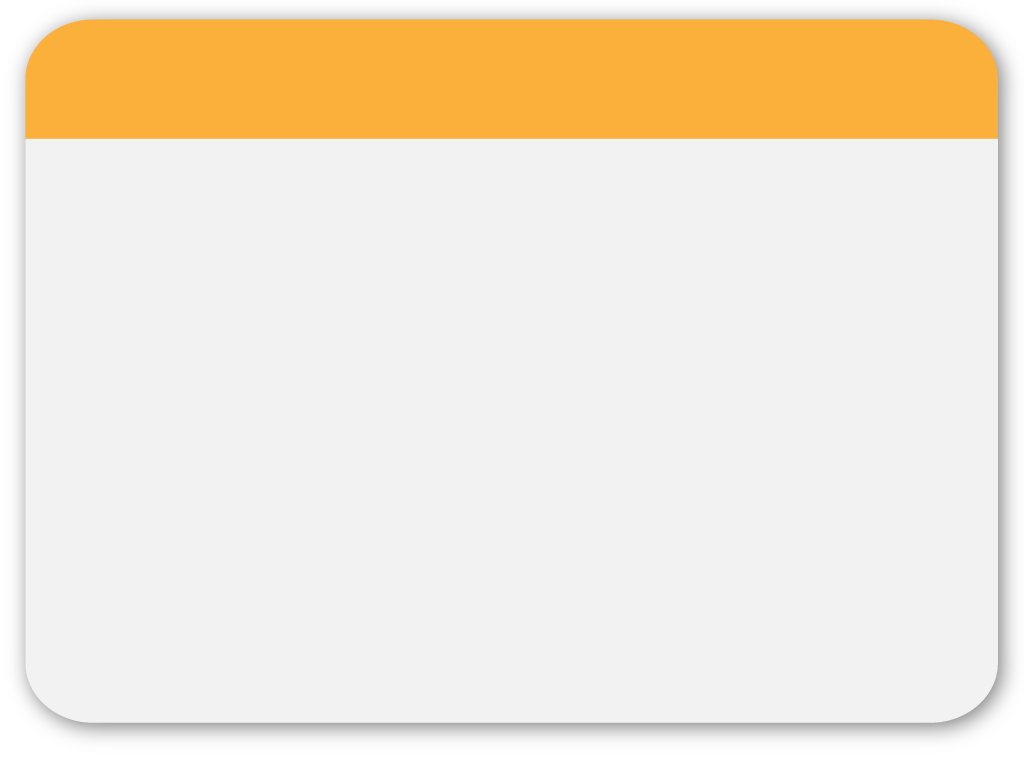 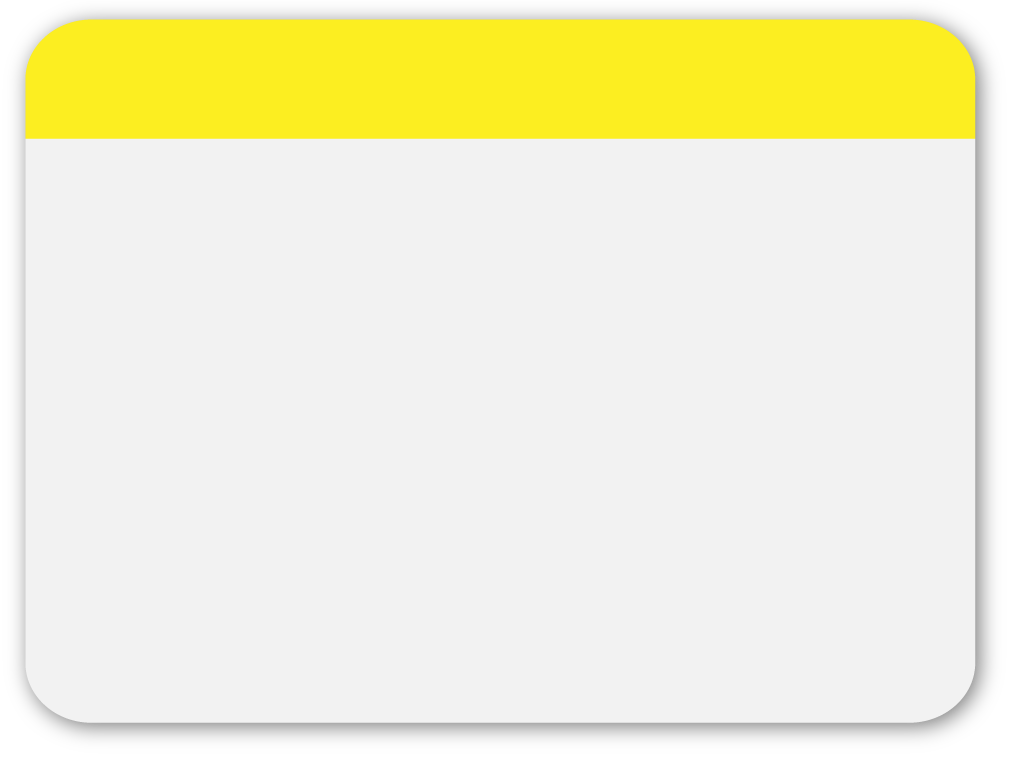 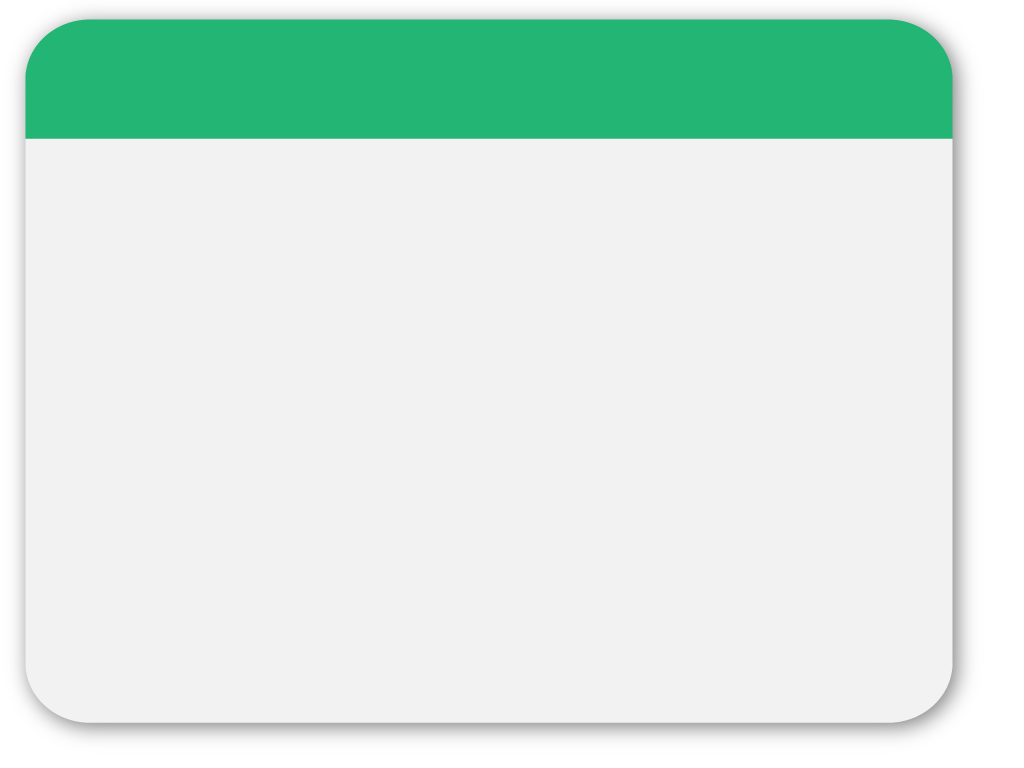 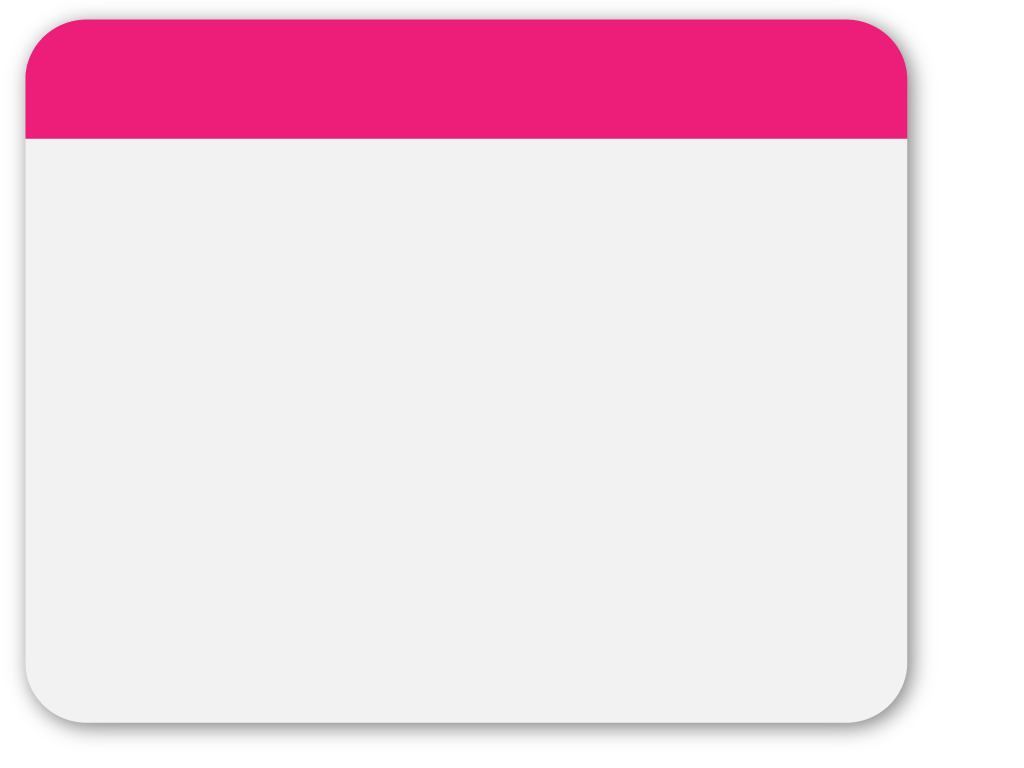 Крунисање
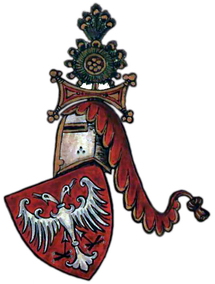 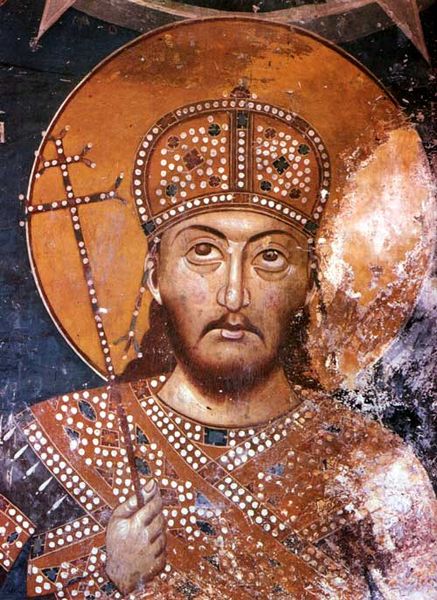 Припремајући се за крунисање Душан је Српску цркву уздигао у ранг патријаршије почетком 1346. тако што је бугарски патријaрхар српског архиепископа Јоаникија рукоположио за српског патријарха
 
На Ускрс 1346. на државном сабору  у Скопљу уз присуство властеле и представника Свете горе Душана је за цара Срба и Грка крунисао патријарх Јоаникије
Душанов син 10-годишњи Урош , 
крунисан за краља.

Душаново крунисање за цара Византија није признавала. Анатема.
П.С.Филм у е-уџбенику
Фреска из манастирске цркве у Леснову, око 1350.
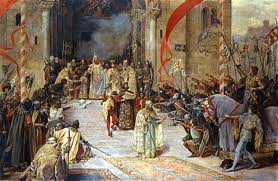 Крунисање цара Душана- Паја Јовановић
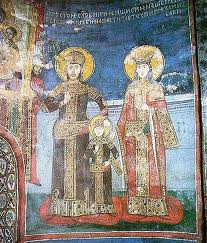 цар  Душан,
Краљ Урош 
и
царица Јелена
Цар Душан у новоосвојеним крајевима задржава византијску управу, само грчке управнике замењује  српским. 
.
По угледу на византијске цареве на државном сабору у Скопљу 1349 . објављује Душанов законик,а допуњава 1354. у  Серу. Законик је написан на српскословенском  језику, имао  је више од 200 чланова. Поред српског обичајног права ушле су одредбе из византијских законика. Душановим закоником је уједначена државна управа у српским и грчким крајевима.
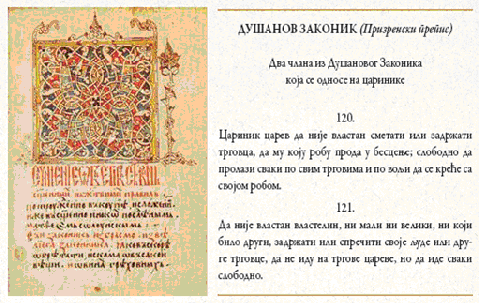 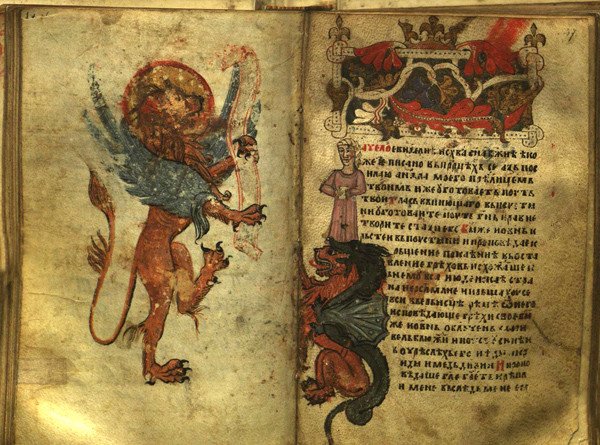 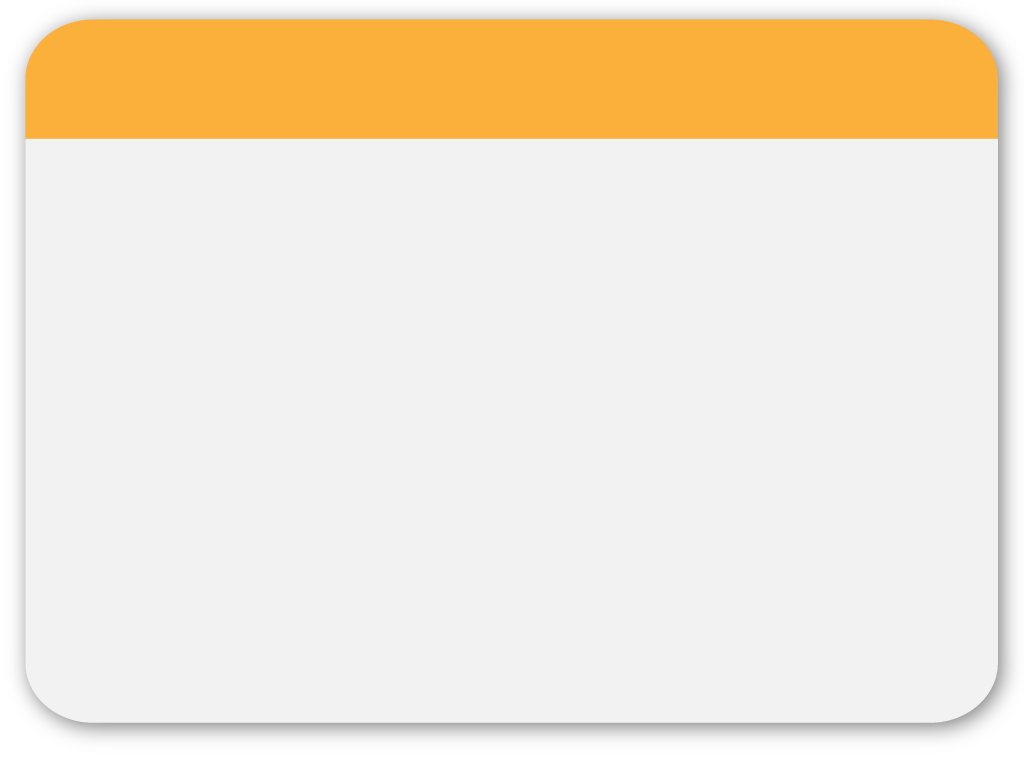 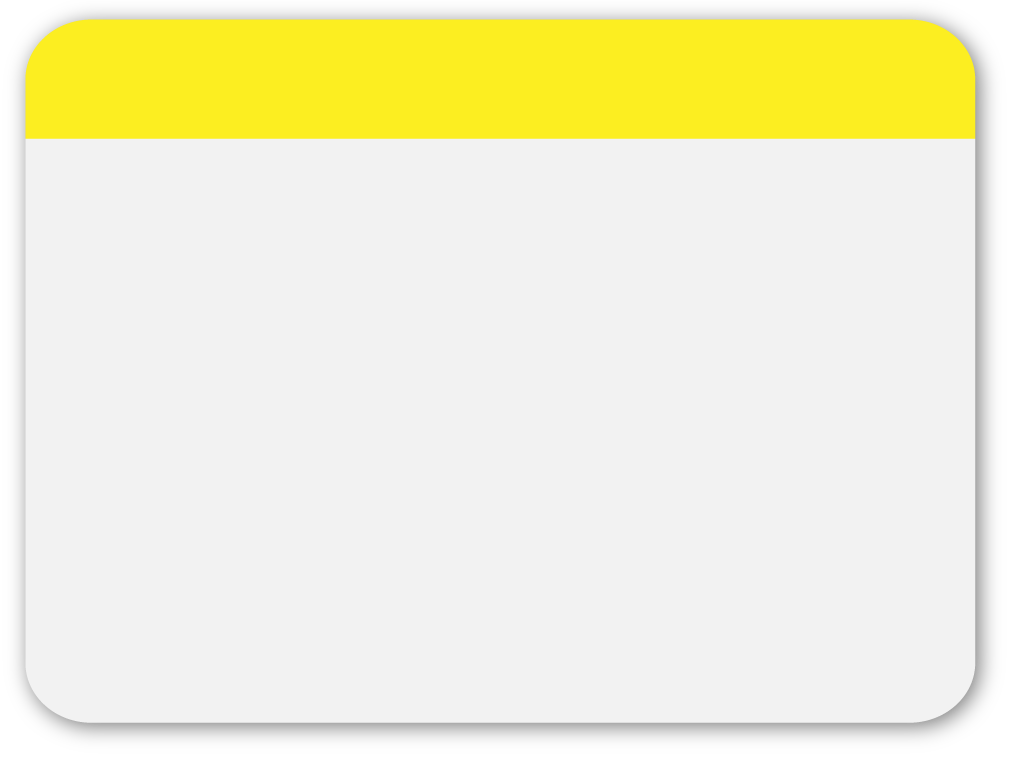 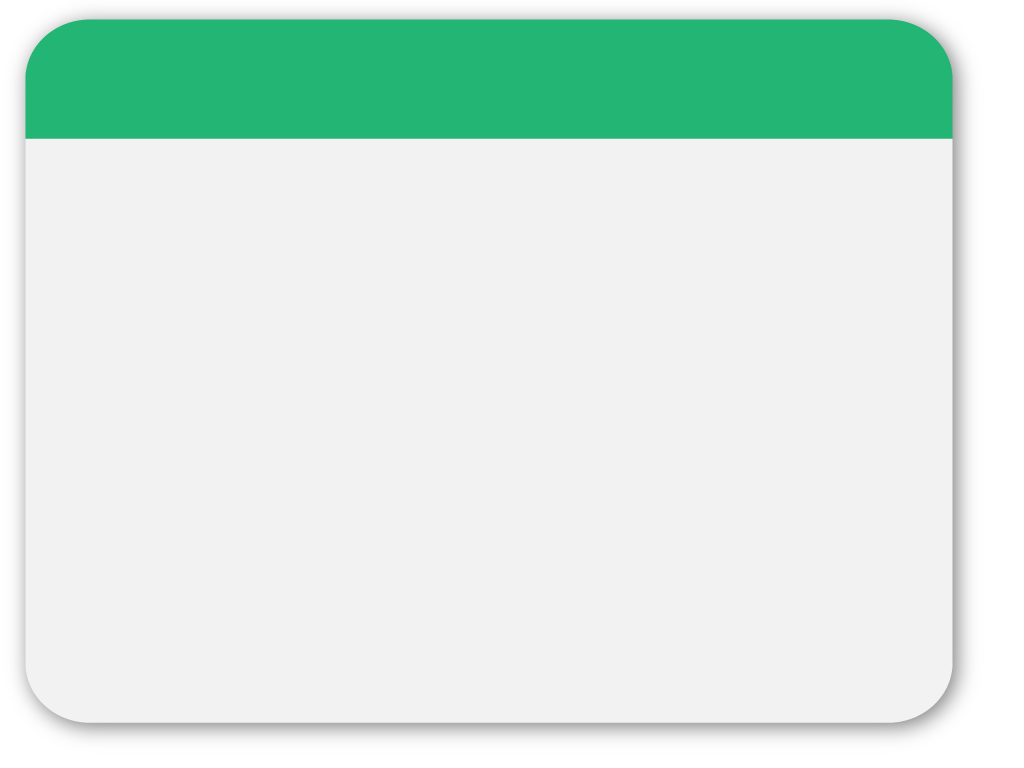 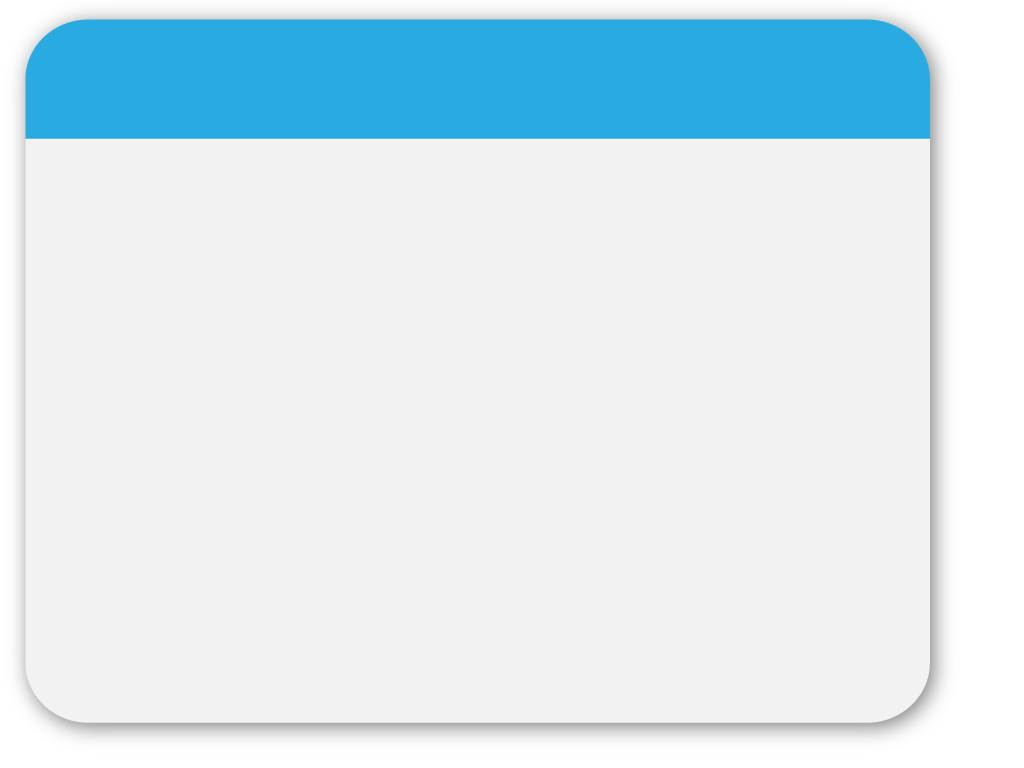 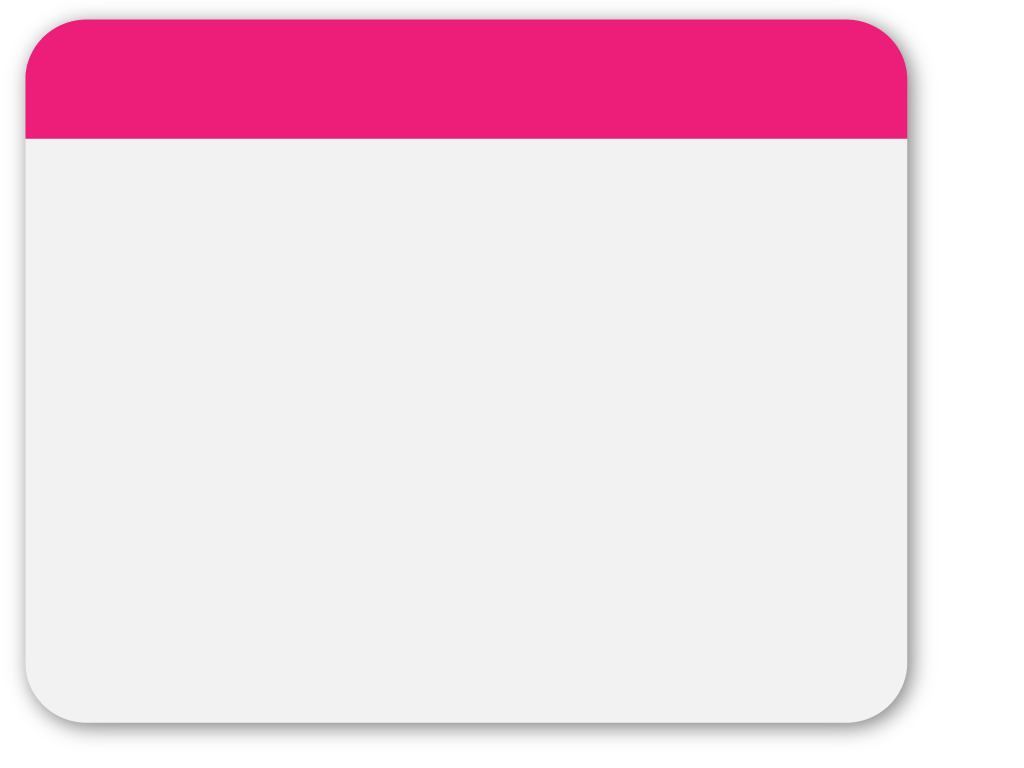 Планови и смрт
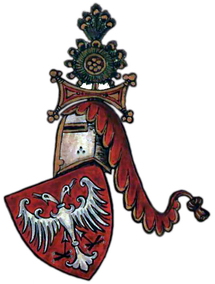 Цар Душан је увидео опасност од Турака и намеравао да против њих покрене рат
Стога се 1354. обратио папи Иноћентију VI с молбом да га именује за ,, капетена хришћана’’ у борби против неверника , за узврат папи је обећао црквену унију.
Противљење Мађара овом захтеву.
У тим плановима Душана је претекла смрт.
Умро је 20. децембра 1355. у 46. години живота.

Сахрањен у својој задужбини манастиру св Архангел код Призрена.
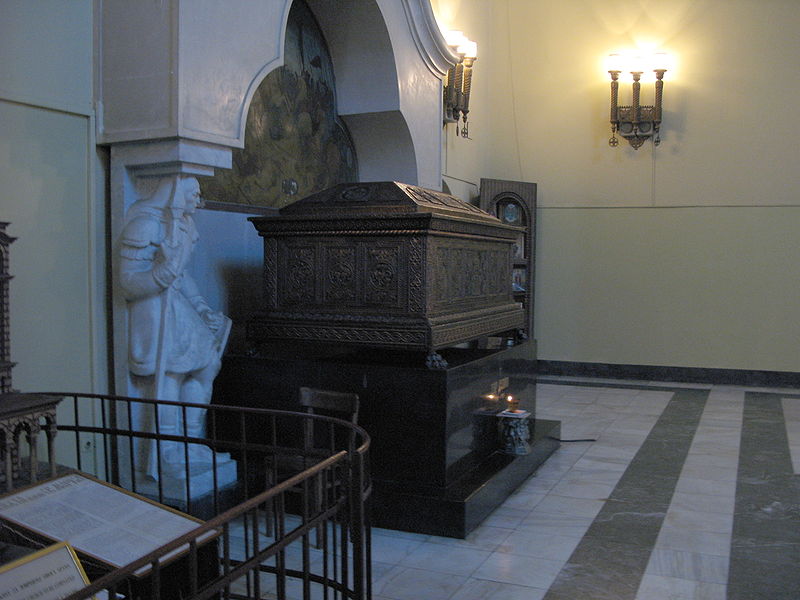 Саркофаг цара Душана у цркви Светог Марка у Београду.
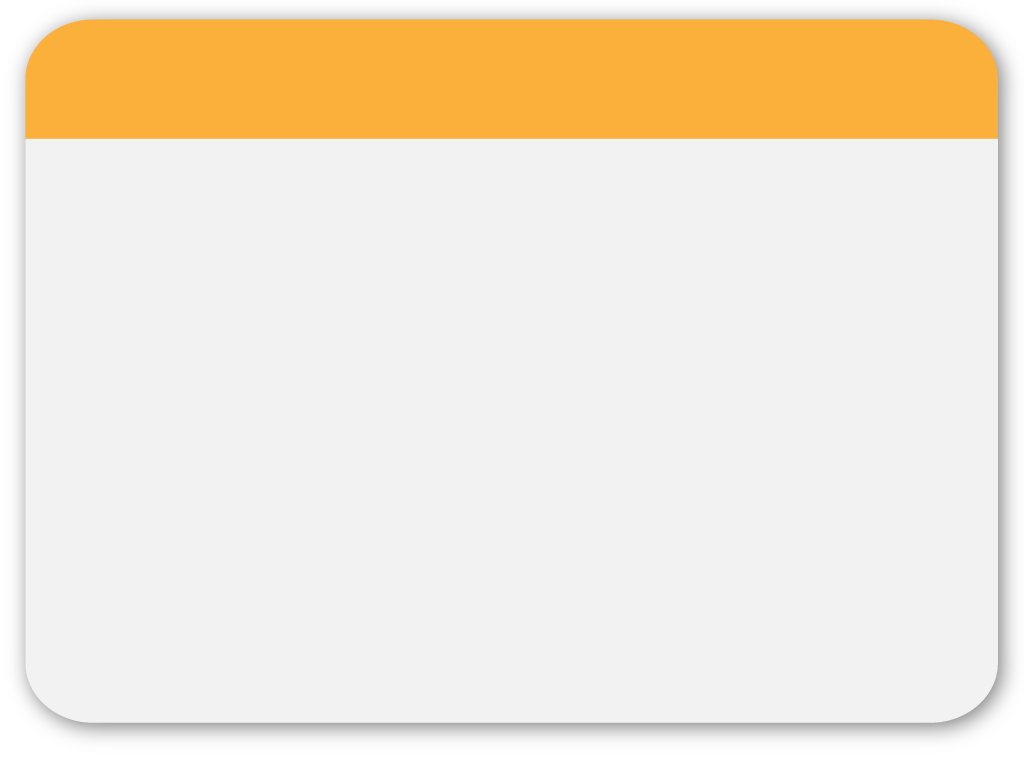 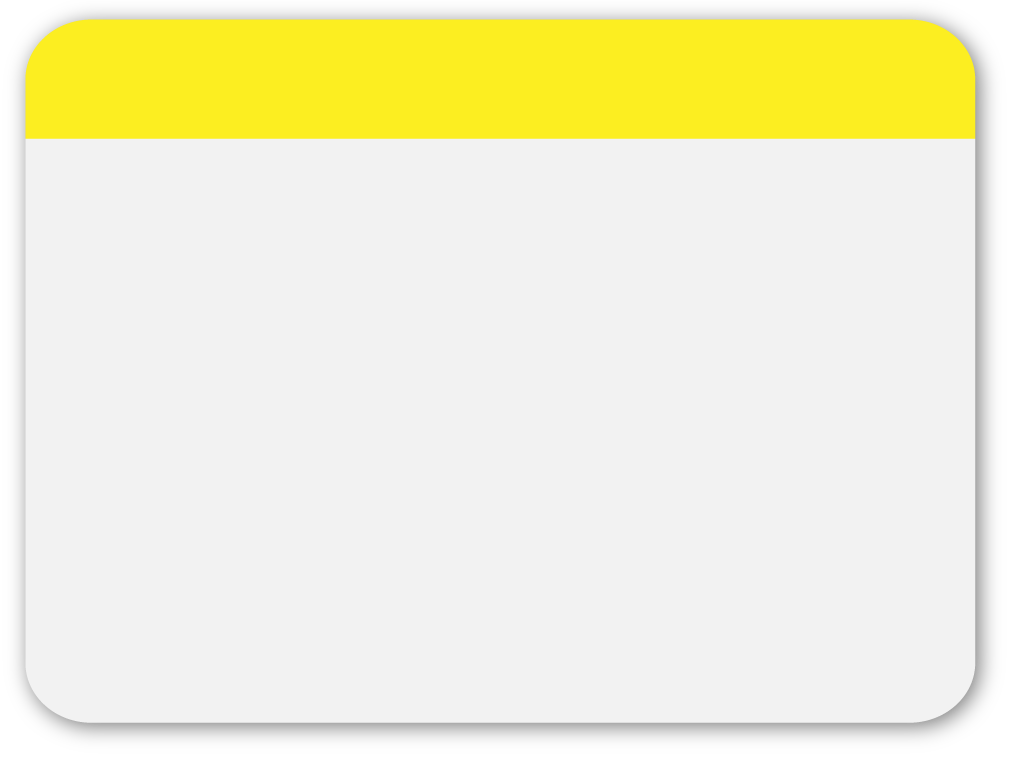 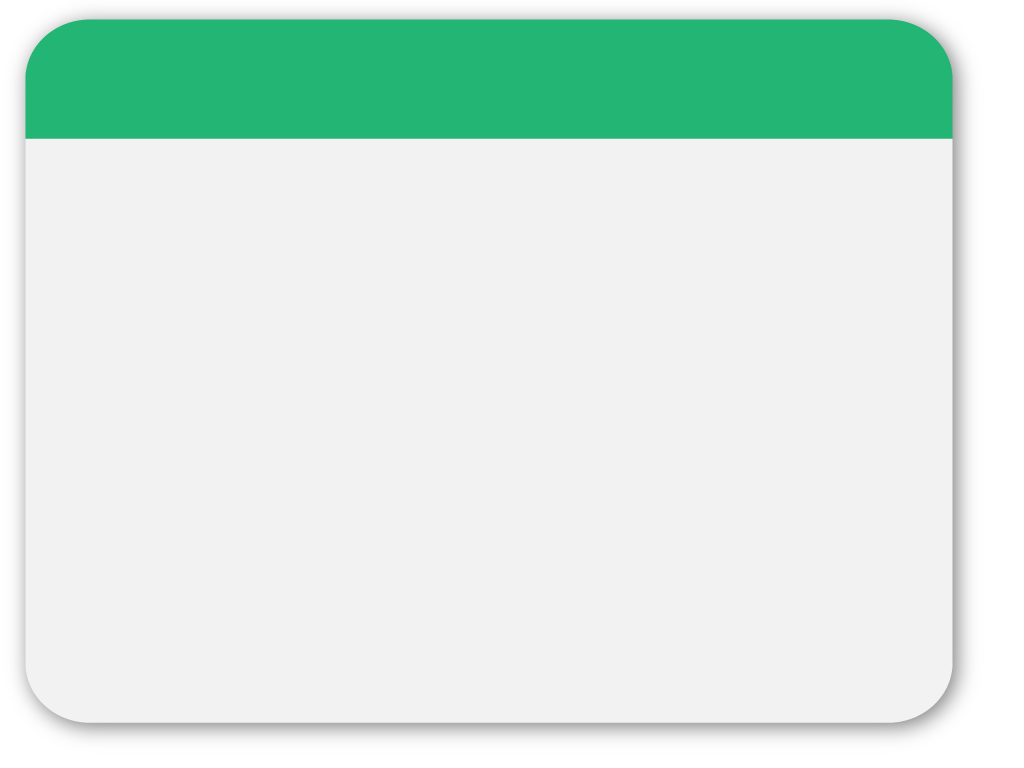 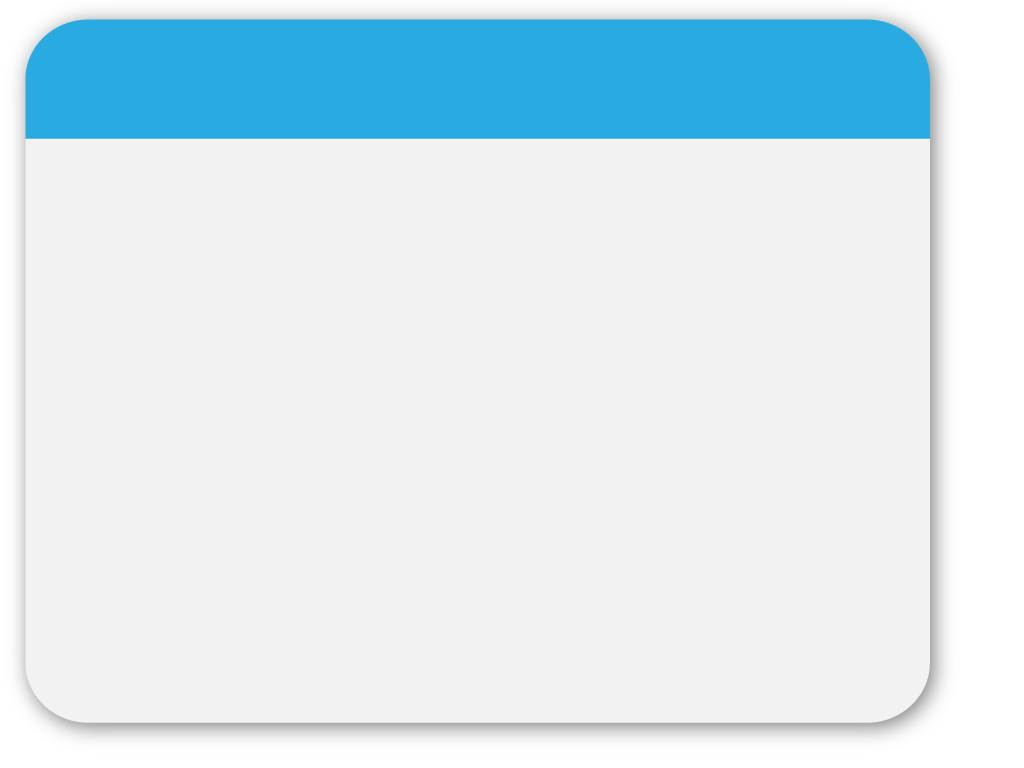 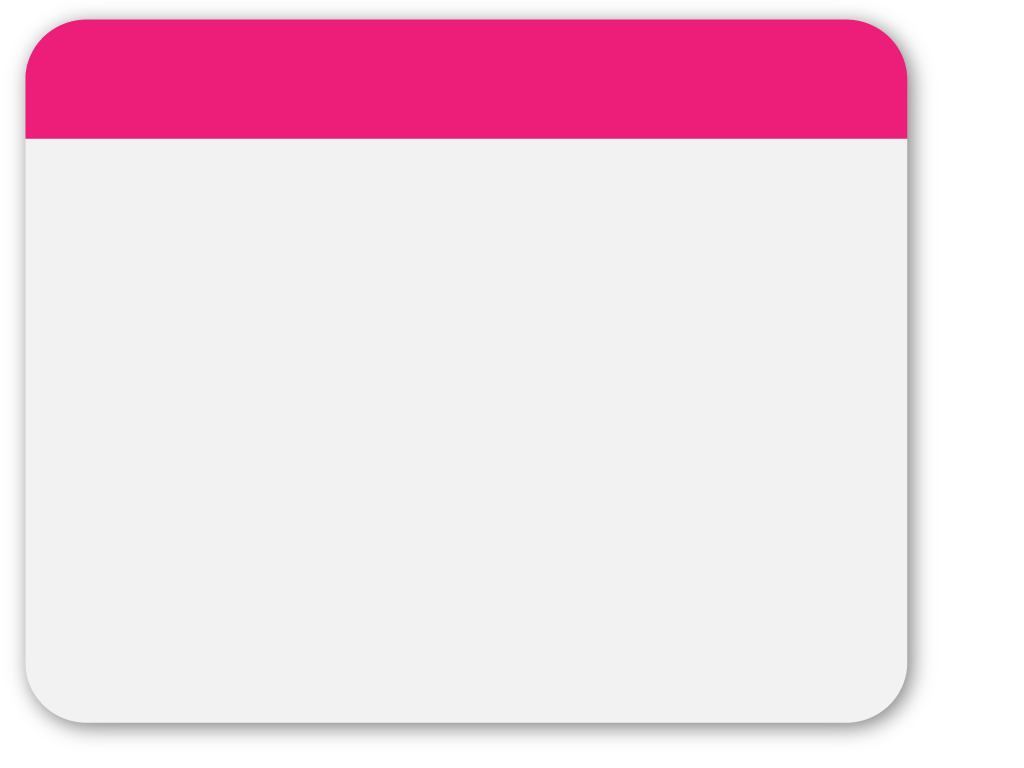 Манастир Светих Архангела
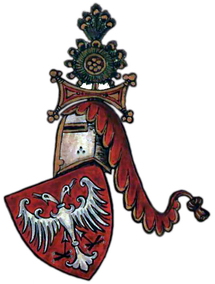 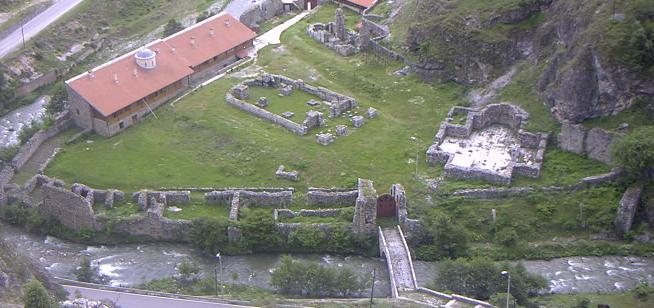 Манастир Светих Архангела је задужбина српског цара Душана Силног (краљ 1331—1346, цар 1346—1355), који се налази у кањону реке Бистрице недалеко од града Призрена у Метохији.
Душанове планове прекинула су турска освајања на Балкану и изненадна смрт  20.12.1355.  код града Бера ( Верије) у Грчкој.
Наслеђује га 19-годишњи син :
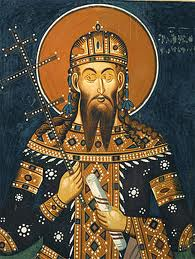 цар Нејаки Урош (1355-1371)
јер није умео да влада
Последњи владар из династије Немањића која је владала Србијом  од 1166. до 1371.године.
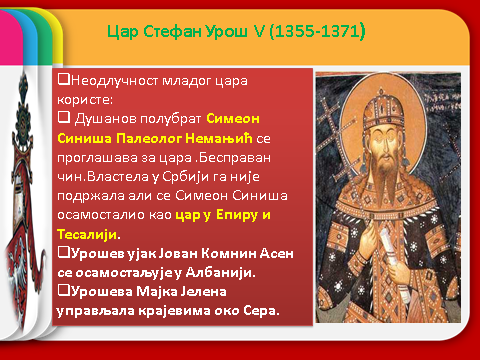 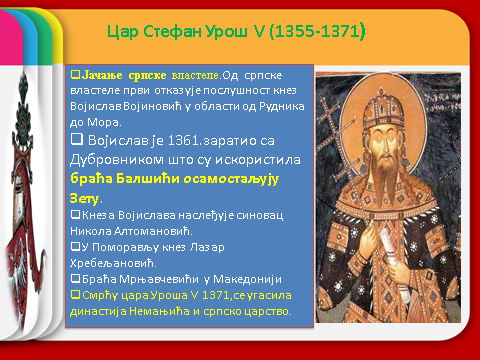 Хвала на пажњи!